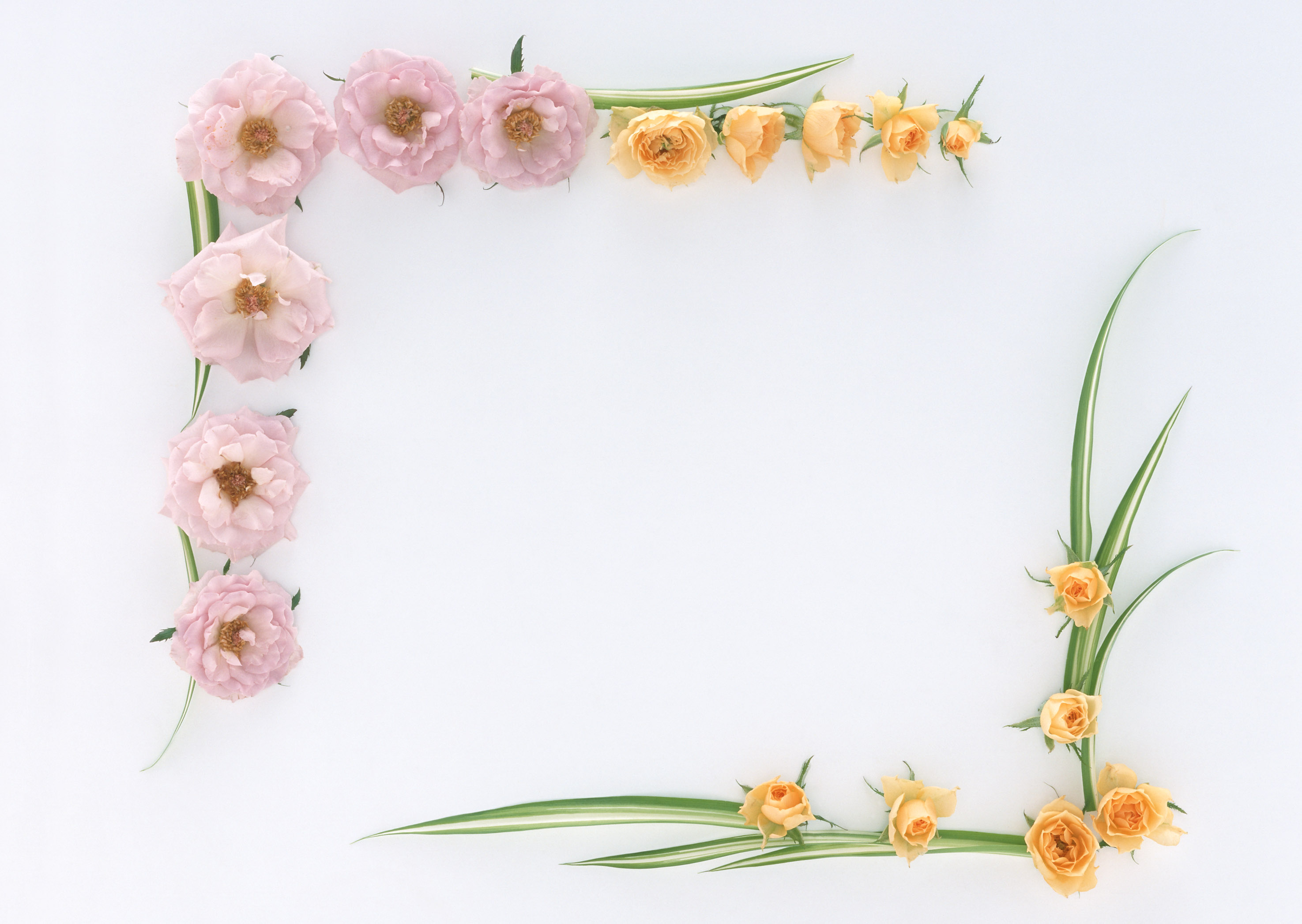 UBND QUẬN LONG BIÊN
 TRƯỜNG MẦM NON TRÀNG AN
LÀM QUEN VĂN HỌC
TRUYỆN: MÓN QUÀ CỦA CÔ GIÁO
Lứa tuổi: 4 - 5 tuổi
Giáo viên: Đỗ Thị Thúy Nga



Năm học: 2020 - 2021
Câu chuyện
MÓN QUÀ CỦA CÔ GIÁO
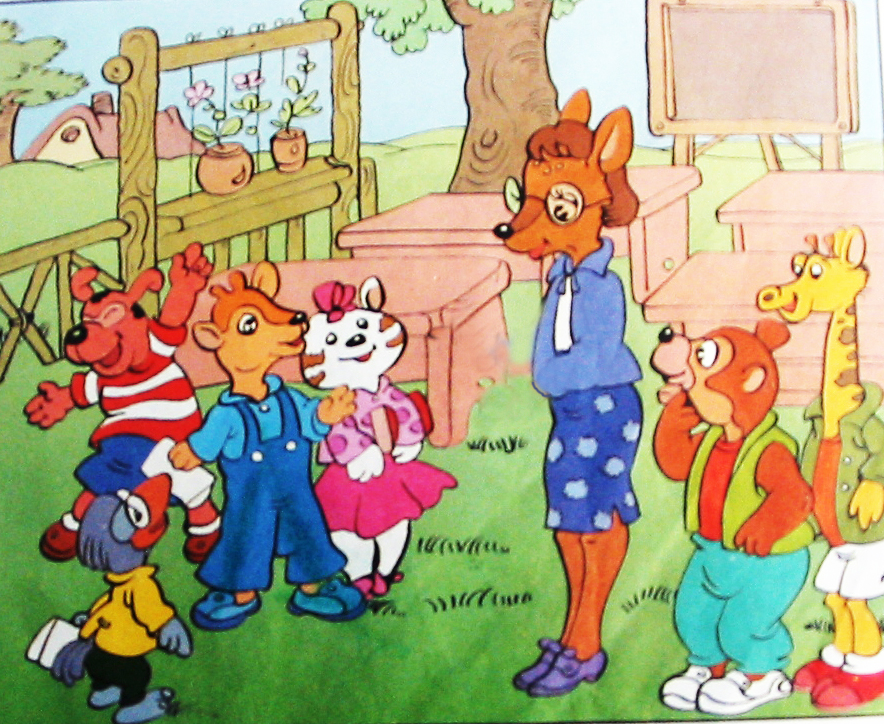 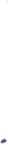 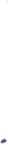 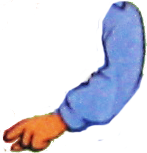 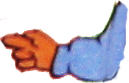 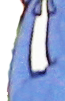 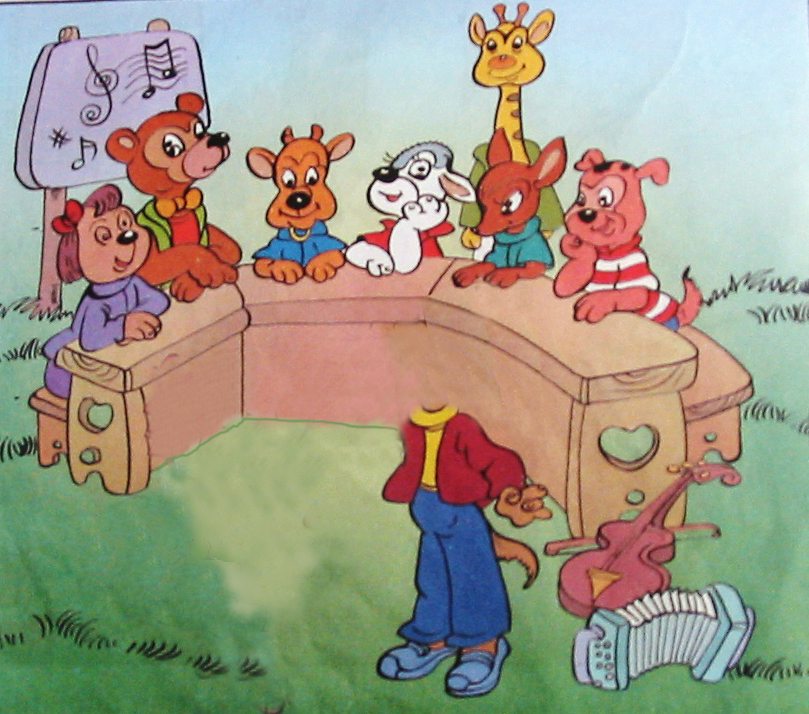 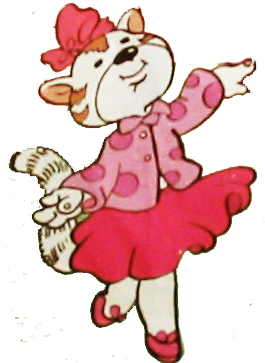 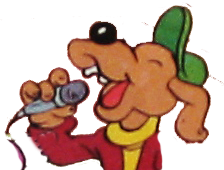 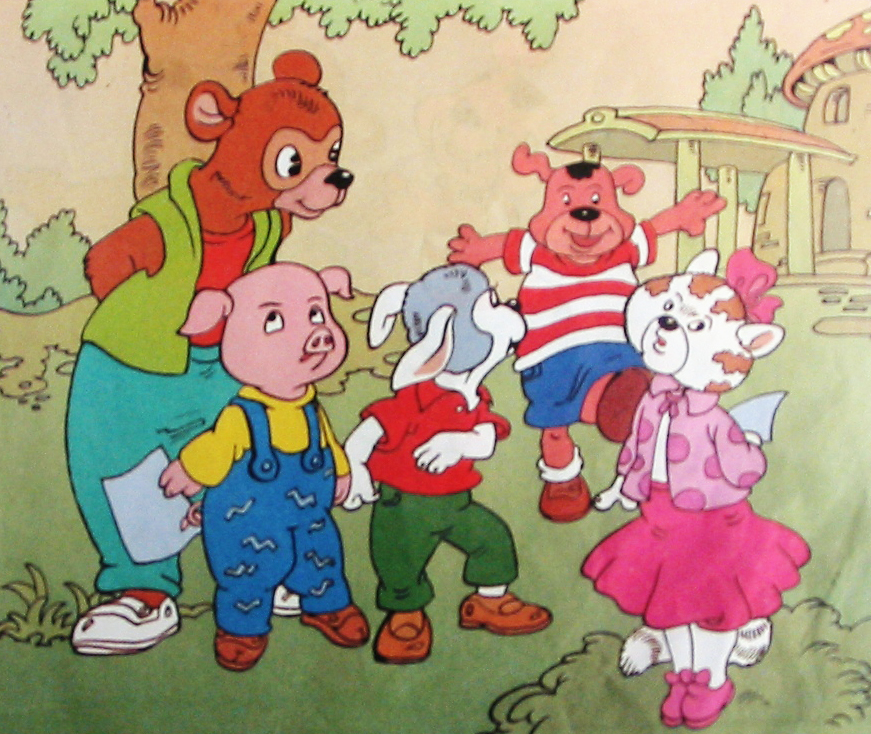 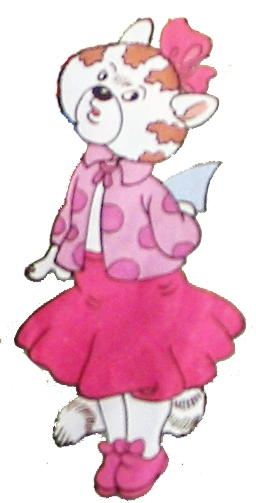 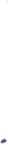 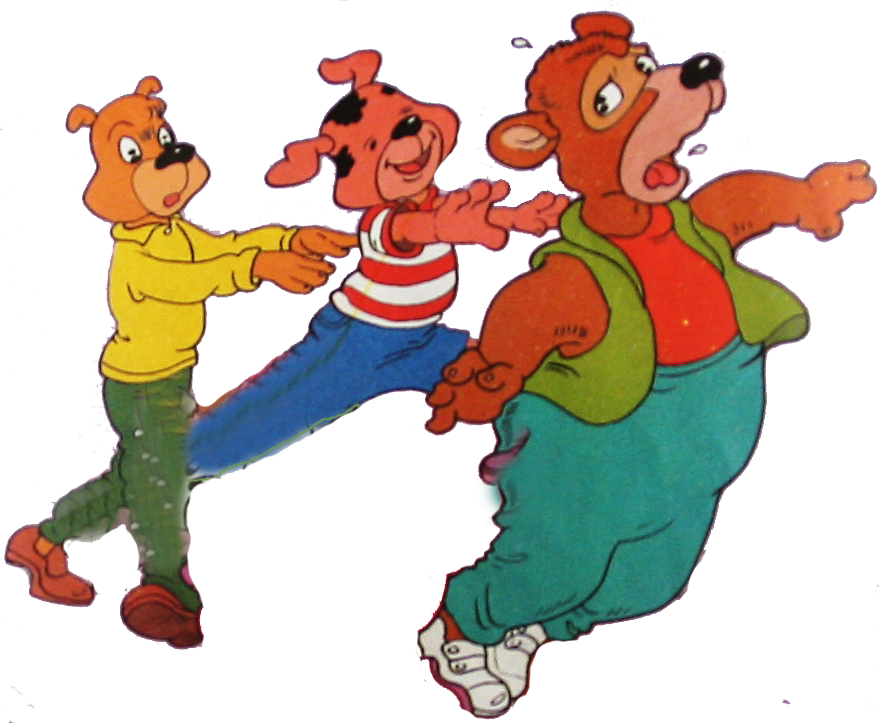 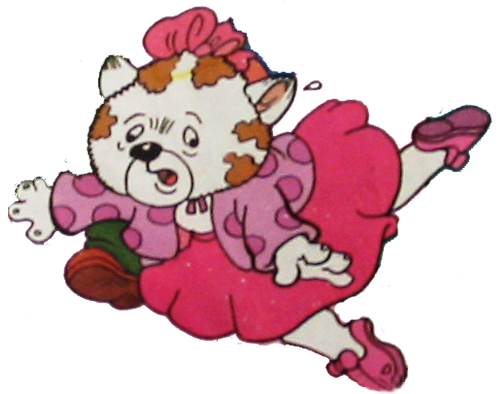 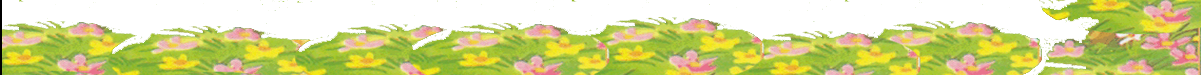 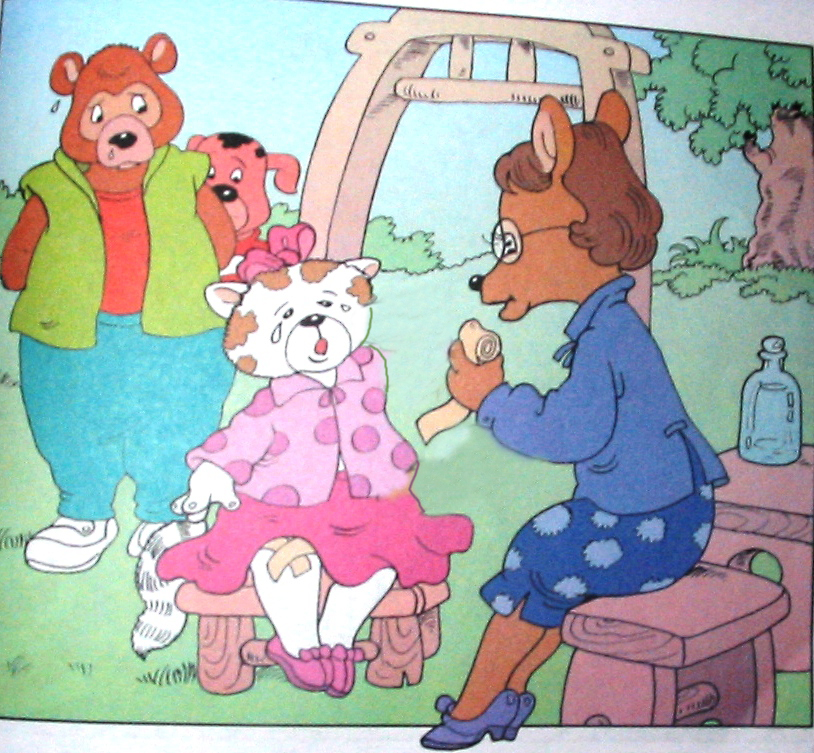 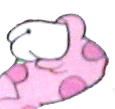 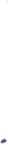 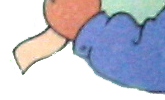 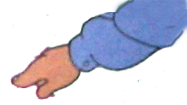 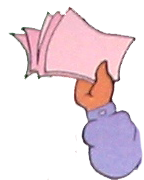 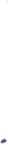 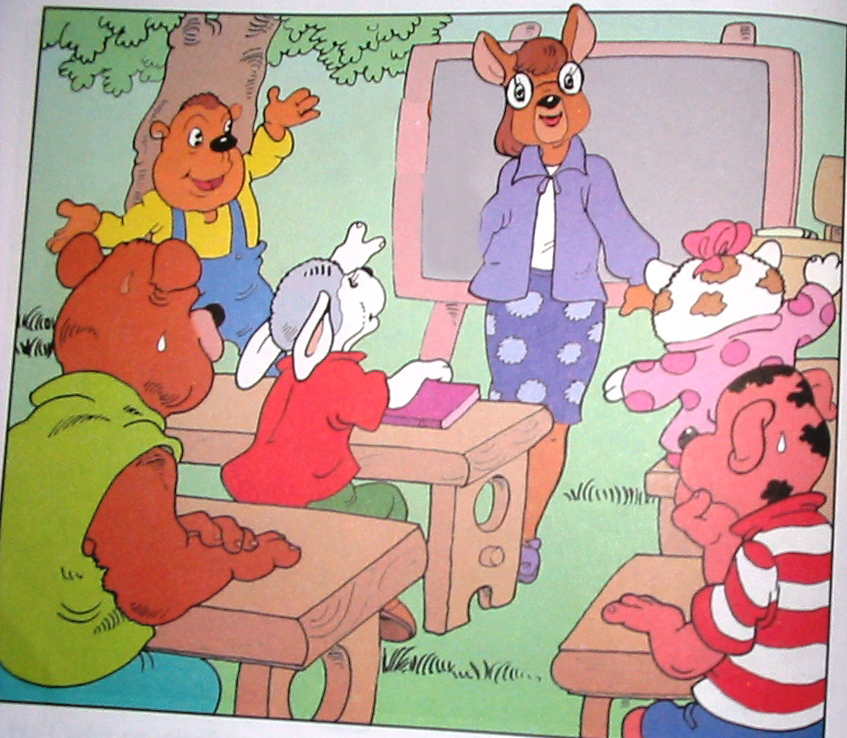 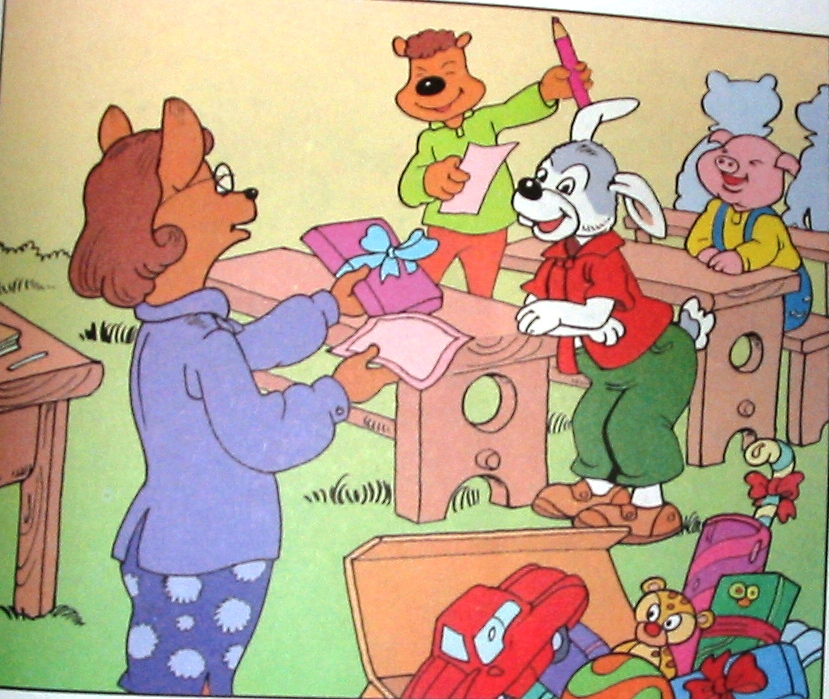 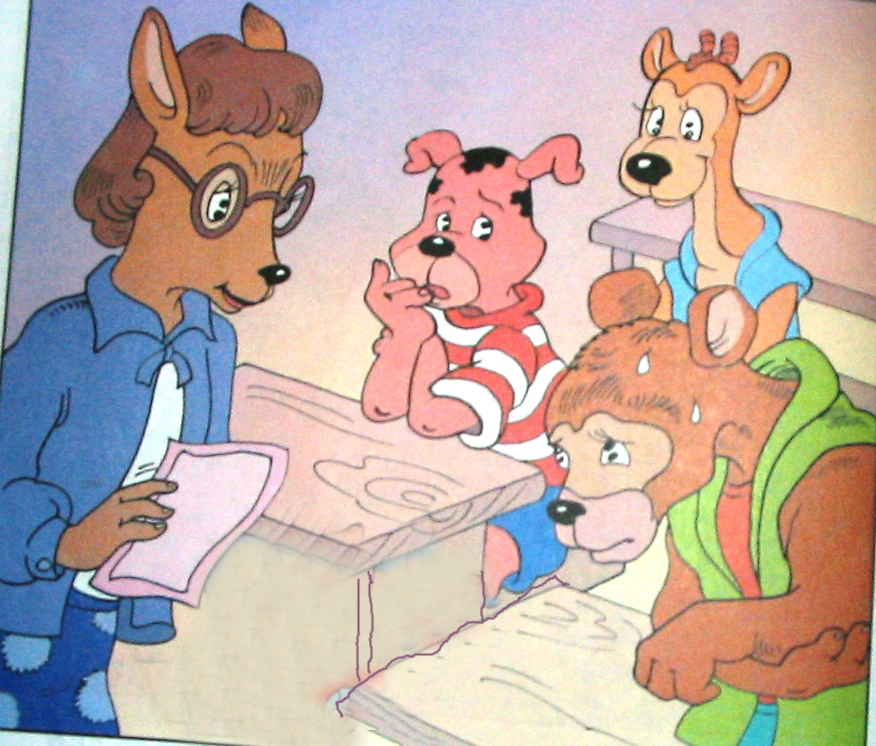 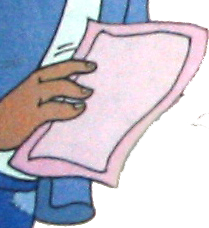 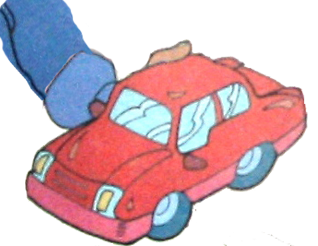 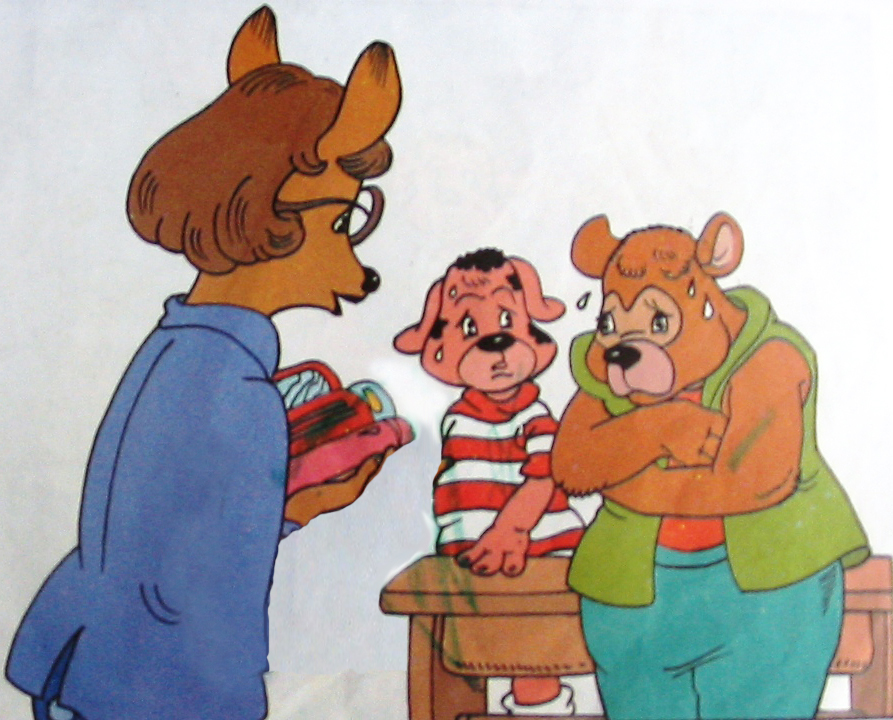 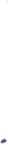 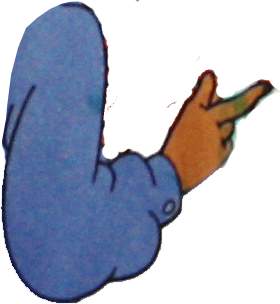 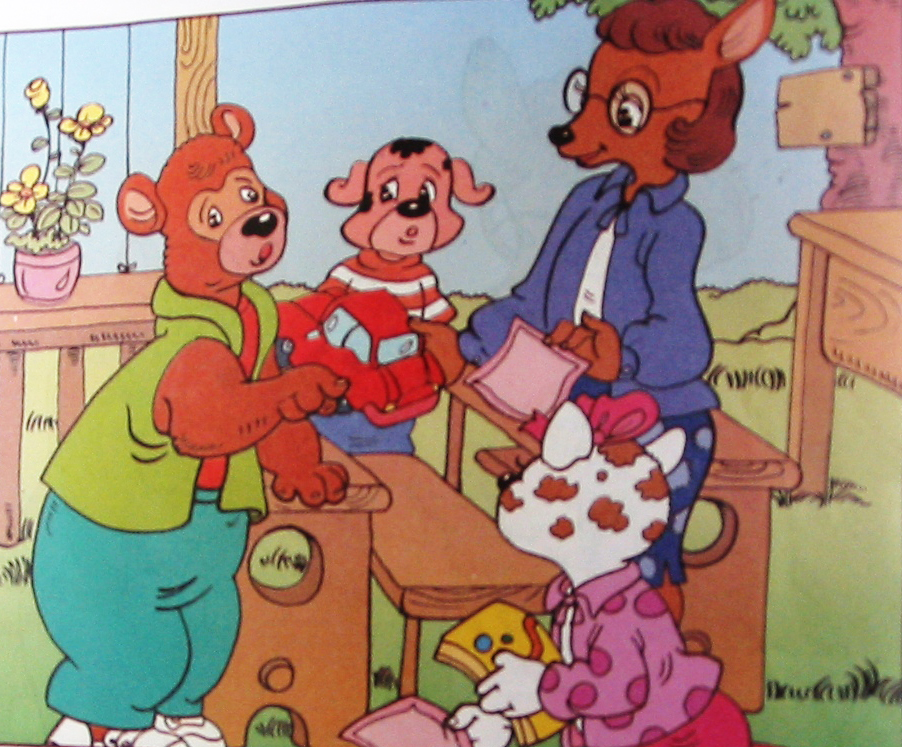 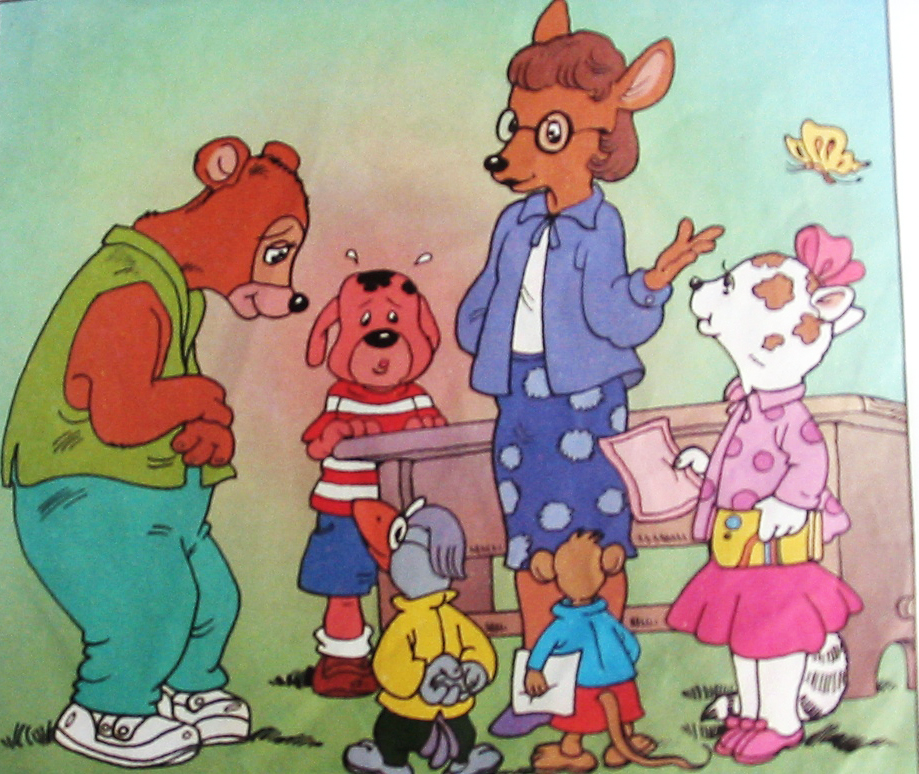 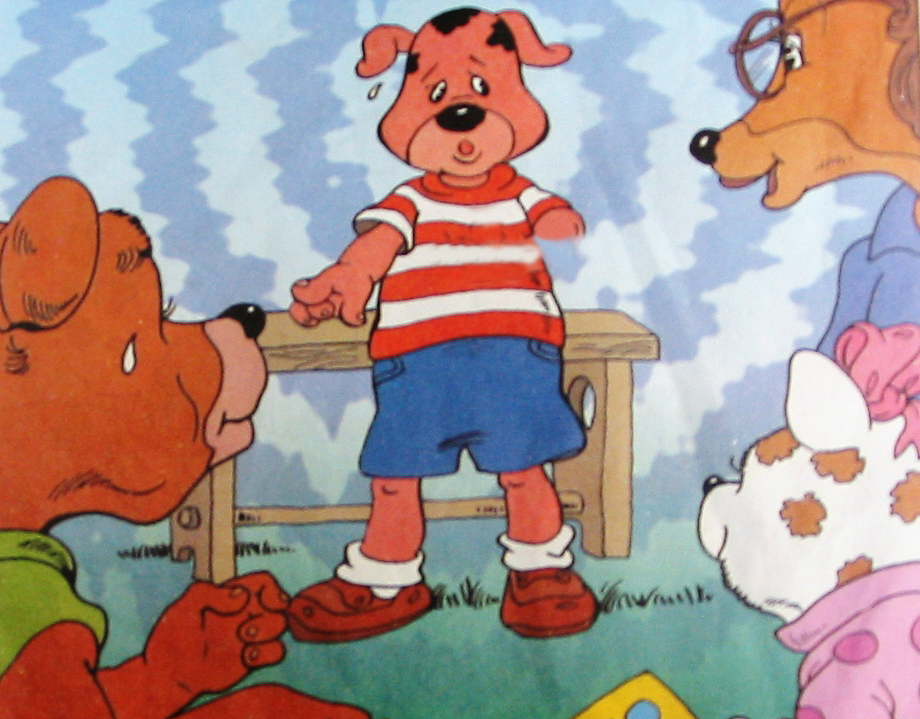 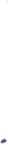 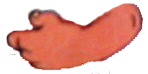 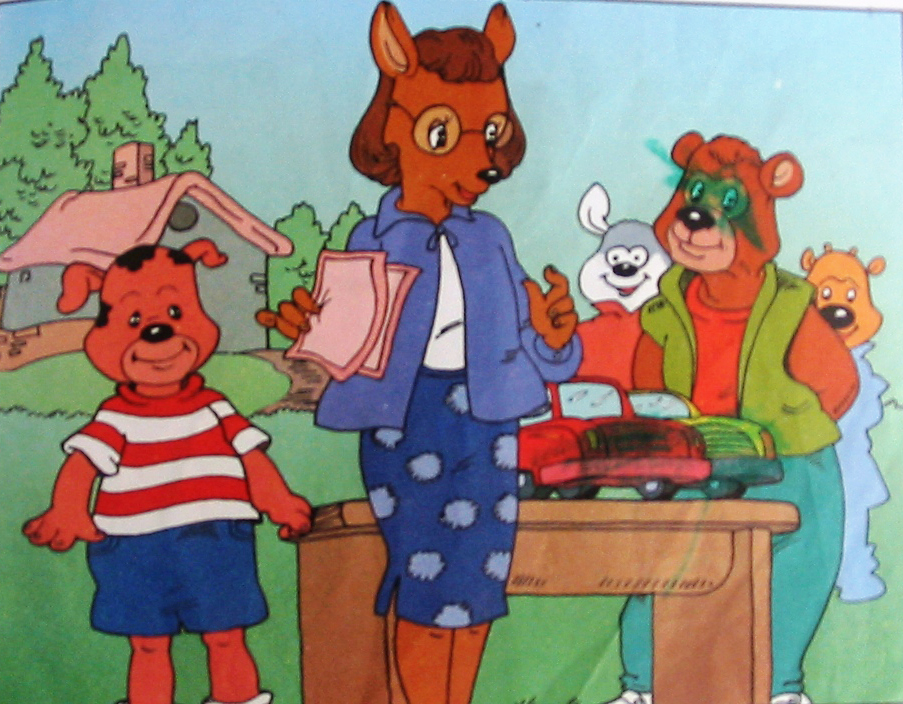 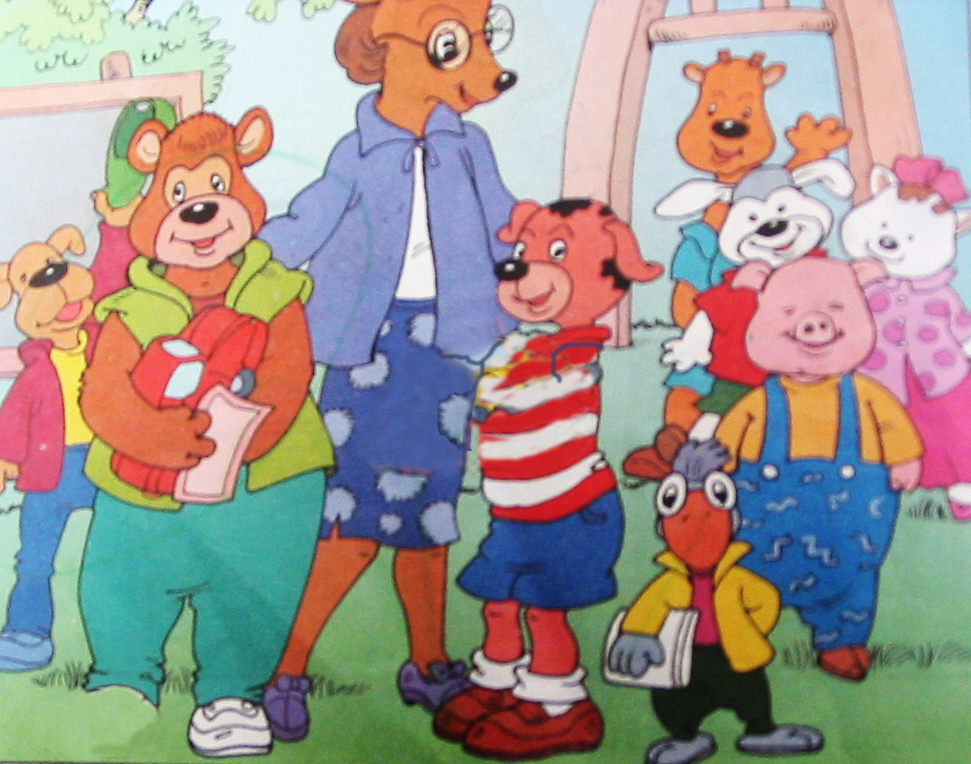 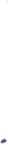 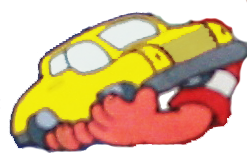 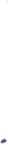 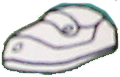 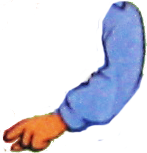 trò chơi:
Ghép tranh hóa thân theo nhân vật
Buổi học đã kết thúc